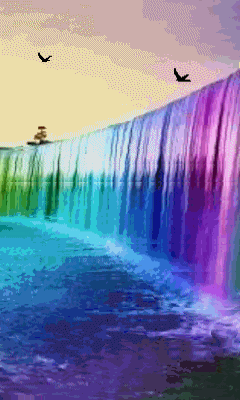 শুভেচ্ছা
শিক্ষক পরিচিতি
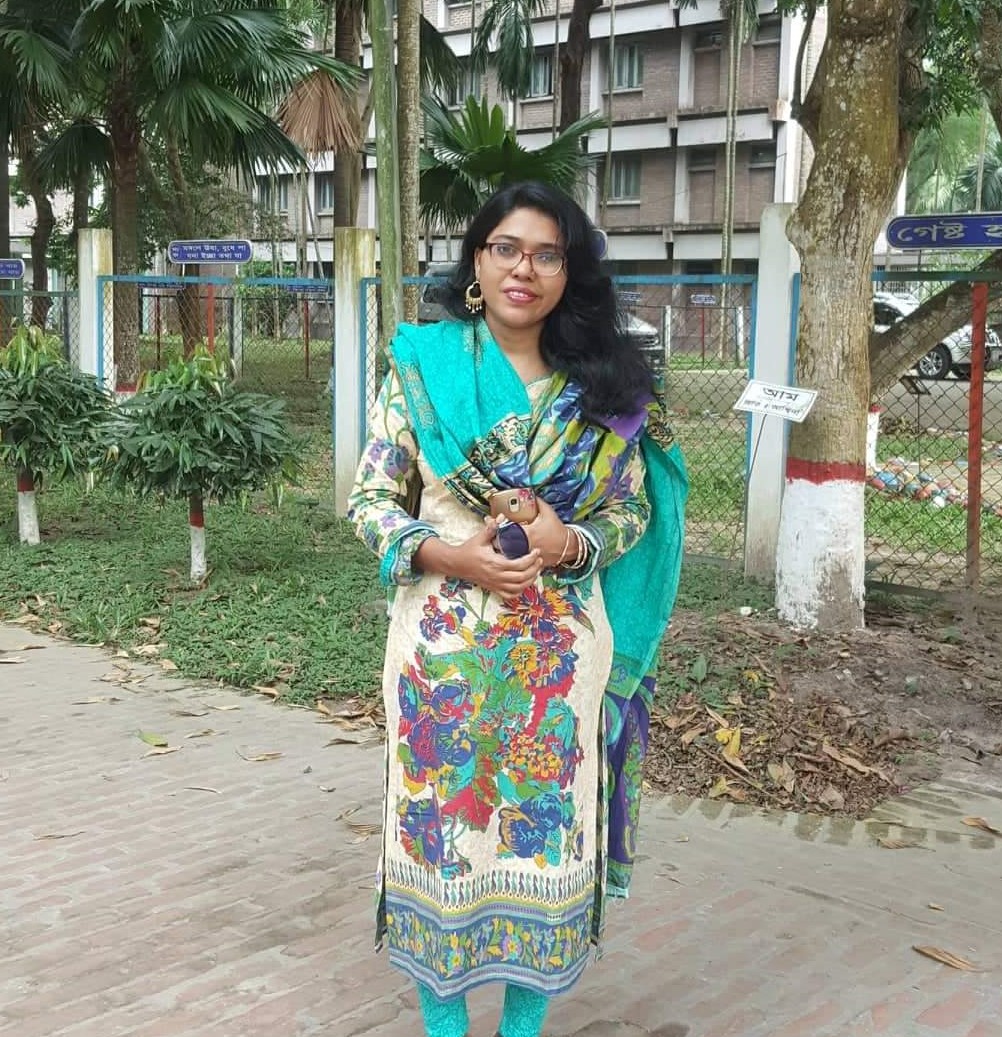 শারমিন আক্তার

প্রভাষক,দর্শন বিভাগ
নোয়াপাড়া কলেজ
রাউজান,চট্টগ্রাম।
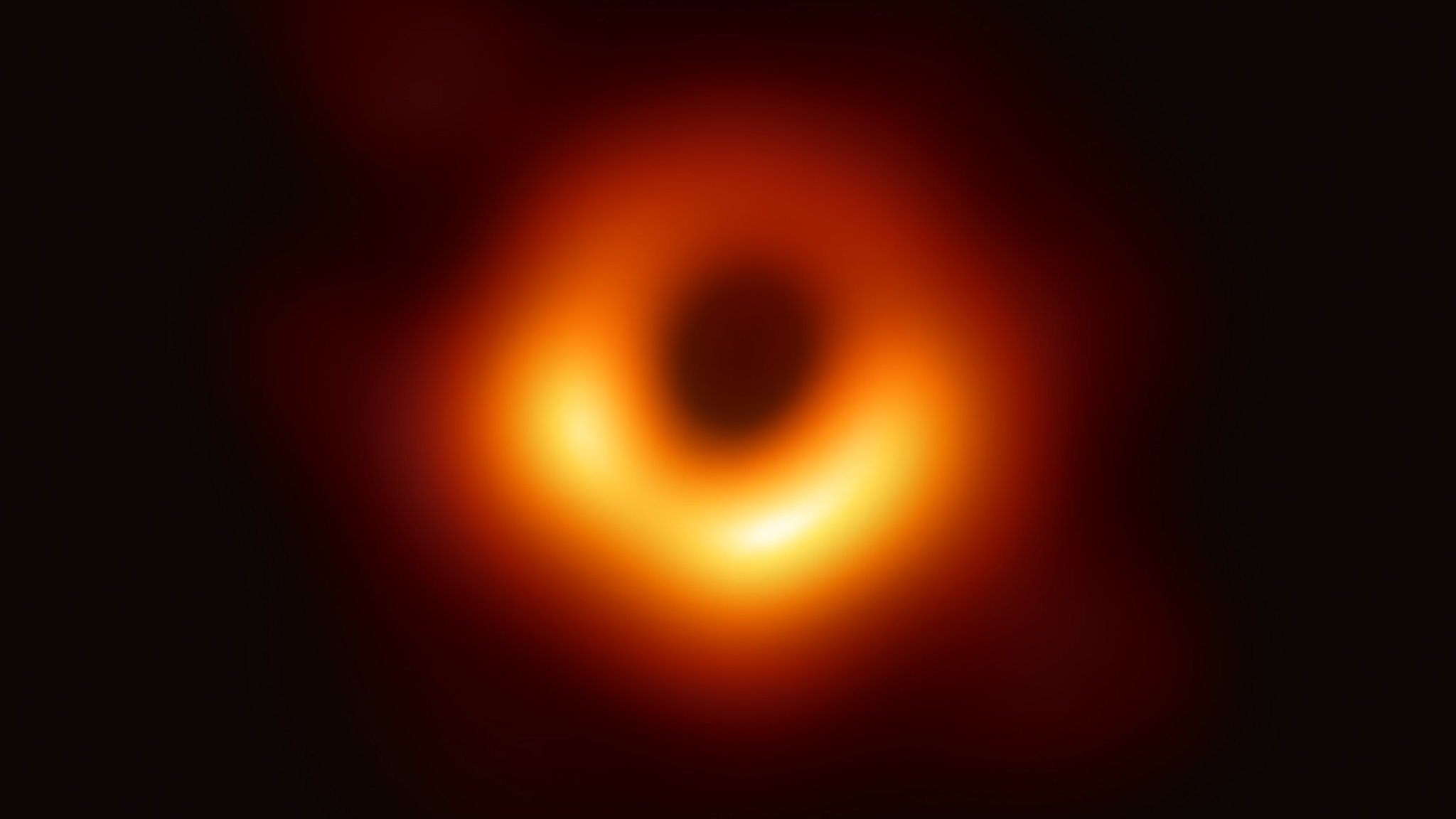 আজকের পাঠ
প্রকল্প
HYPOTHESIS
শিখনফলঃ
১। প্রকল্প সম্পর্কে বলতে পারবে।

২। প্রকল্পের বৈশিষ্ট্য সম্পর্কে জানতে পারবে।
পাঠ  উপস্থাপনা
পকেটে রাখা ৫০০ টাকার নোটটি পাওয়া যাচ্ছে না । সাথে সাথে ধারণা করলাম যে, কাজের ছেলে চুরি করতে পারে। এভাবে চুরির ঘটনাটি  উদ্ঘাটনের জন্য সাময়িকভাবে যে আন্দাজ করলাম তাই প্রকল্প। এটি একটি প্রাথমিক প্রচেষ্টা যা সত্য নাও হতে পারে।
কোনো বিষয় সম্পর্কে গঠিত আন্দাজ  বা আনুমানিক ধারণা যাকে আমরা ঘটনাটি ব্যাখ্যার জন্য সাময়িকভাবে গ্রহণ করি তাকে প্রকল্প বলে।
একক কাজ
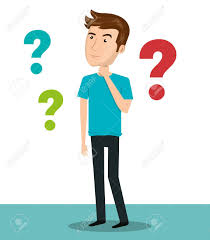 প্রকল্প এর ইংরেজি প্রতিশব্দ কি? 

প্রকল্প এর প্রাথমিক স্তর কোনটি?
প্রকল্পের বৈশিষ্ট্যঃ
১। প্রকল্প হলো ঘটনার ব্যাখ্যা দানের প্রাথমিক প্রচেষ্টা।

২। প্রকল্প সত্য হতে পারে আবার মিথ্যাও হতে পারে।

৩। প্রকল্প একটি অসম্পূর্ণ ধারণা।

৪। প্রকল্প বৈজ্ঞানিক ব্যাখ্যার সহায়ক।

৫। দৈনন্দিন জীবনে প্রকল্প।

৬। কোনো ঘটনা কারণ উদ্ঘাটনে একটি মাত্র প্রকল্প ই শেষ কথা নয়।
দলীয় কাজ
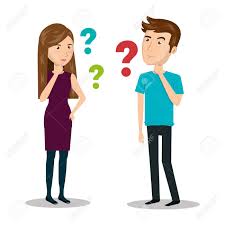 লাল দলঃ    প্রকল্পের প্রথম দুটি বৈশিষ্ট্য লিখ।

সবুজ দলঃ  প্রকল্পের শেষ দুটি বৈশিষ্ট্য লিখ।
বাড়ির কাজ
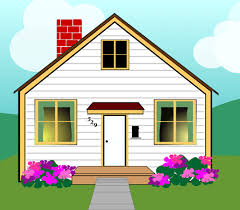 প্রকল্প এর সংজ্ঞা দাও। প্রকল্পের বৈশিষ্ট্য ব্যাখ্যা কর।
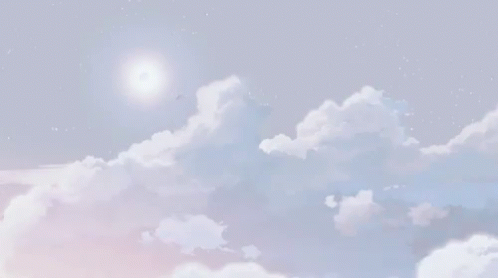 ধন্যবাদ